5 простых родительских шагов к успешной карьере  ребенка - школьника
Консультация  для заинтересованных родителей, старших членов семьи школьника
Спикер: Елена Павловец, директор школы
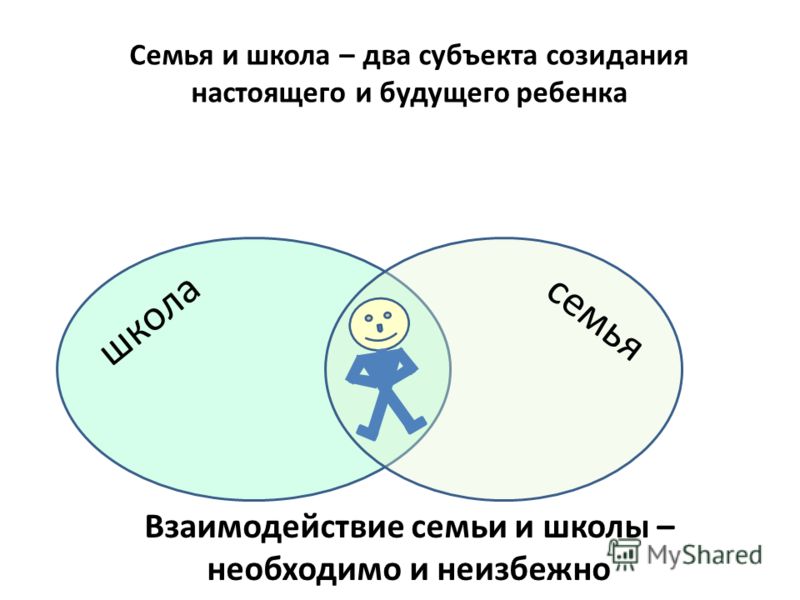 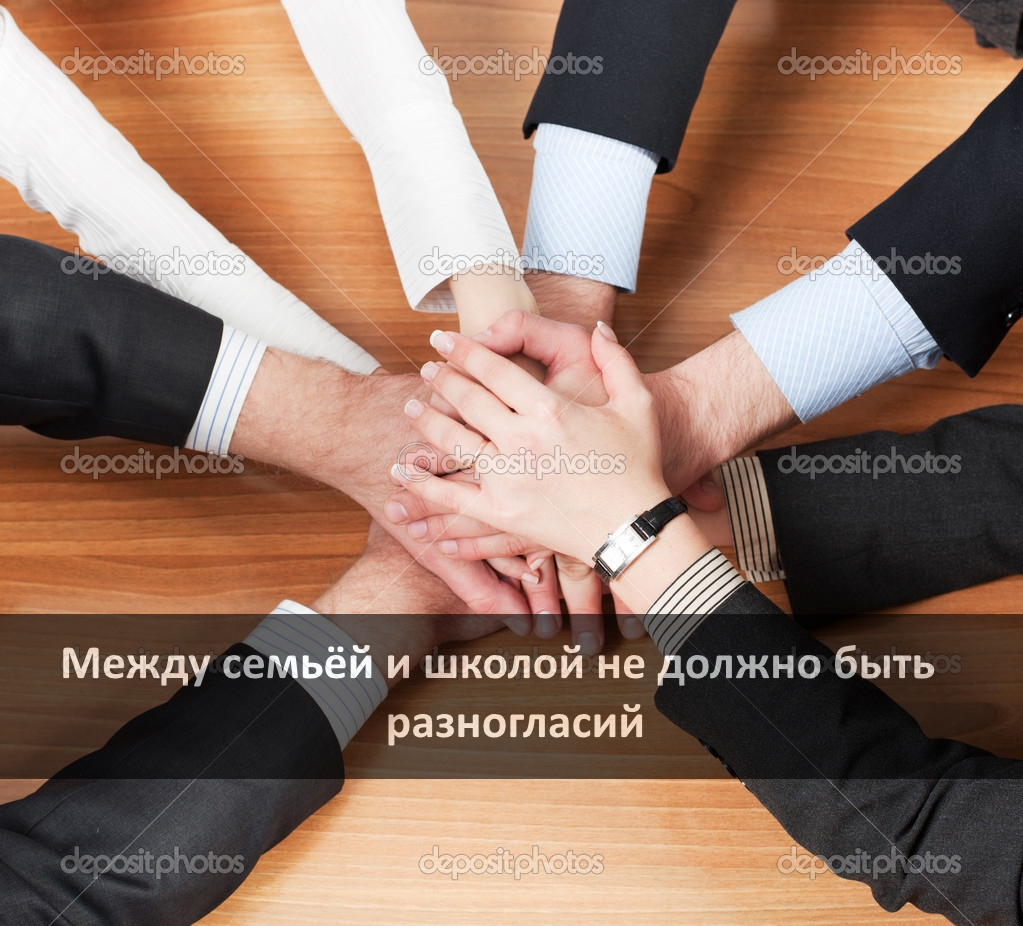 Что делать?
Семье и школе объединить усилия
Позитивно, конструктивно, результативно
Семья и школа хотят одного и того же – успешности школьника
Проблема в том, что на способы достижения результата семья и школа смотрят с разных точек зрения.
здесь и сейчас!
Во благо спокойствия  членов семьи. 
 «Уйдет»  раздражение по поводу учебы и освободится время для помощи ребенку дома.
Школьник приобретет бесценный опыт конструктивного выхода из непростых  житейских ситуаций.
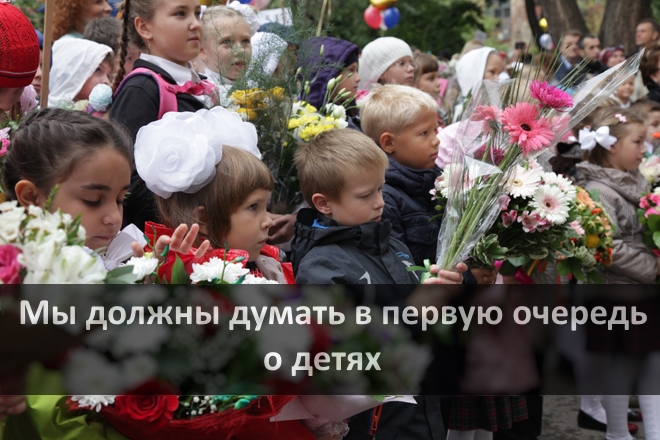 Как стать союзниками
Родителям – «тянуться» к школе и задавать «правильные» вопросы на встречах, консультациях в школе.
Педагогам – предлагать для обсуждения с родителями учащихся точную информацию об учебной деятельности  школьника.
Классным руководителям – создавать индивидуальные маршруты сопровождения учащегося.
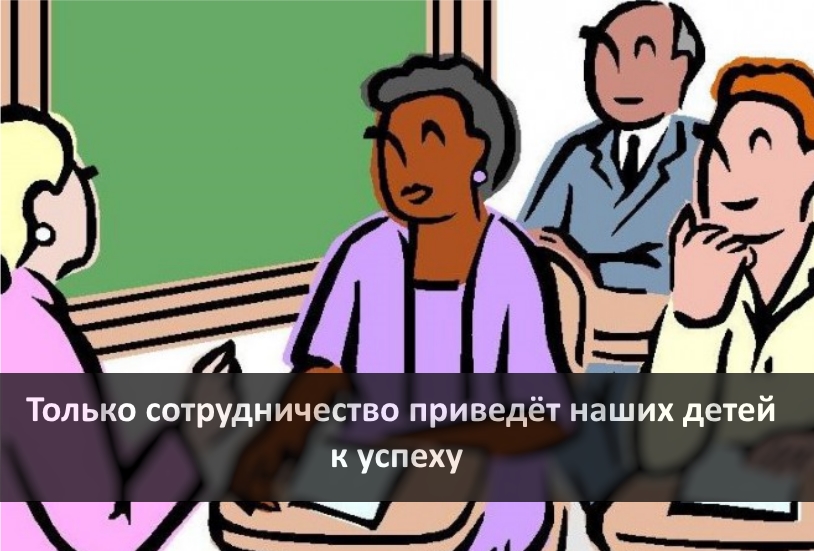 Правильные вопросы
1. Каковы результаты входного контроля вашего школьника?
2. Какова динамика в результатах по основным предметам?
3.Какие учебные темы можно повторить на школьных       консультациях?
4. Какие задания, выполненные в домашних условиях, помогут  добиться успеха?
5. Когда встретимся для обсуждения достигнутых результатов?
Справочно:
Приглашаем Вас посетить сайт нашей школы: 
http://sch4.org.ru/
На нём вы сможете:
найти объяснение таким понятиям, как: входной контроль, промежуточная аттестация, самоаудит готовности ученика к переводным экзаменам и др.
познакомиться с документами школы по вопросам взаимодействия школы и родителей учащихся, а так же с алгоритмом взаимодействия  администрации, педагогического коллектива и родителей учащихся по вопросам профилактики неуспеваемости.
познакомиться с рекомендациями для родителей по итогам года
Что важно
Все учебные вопросы обсуждайте в присутствии и при участии школьника.
Назначайте даты встреч для обсуждения успехов.
В каждой школе есть коллегиальные органы управления школой, куда вы можете обратиться с предложениями и даже с жалобами по волнующим вас вопросам.
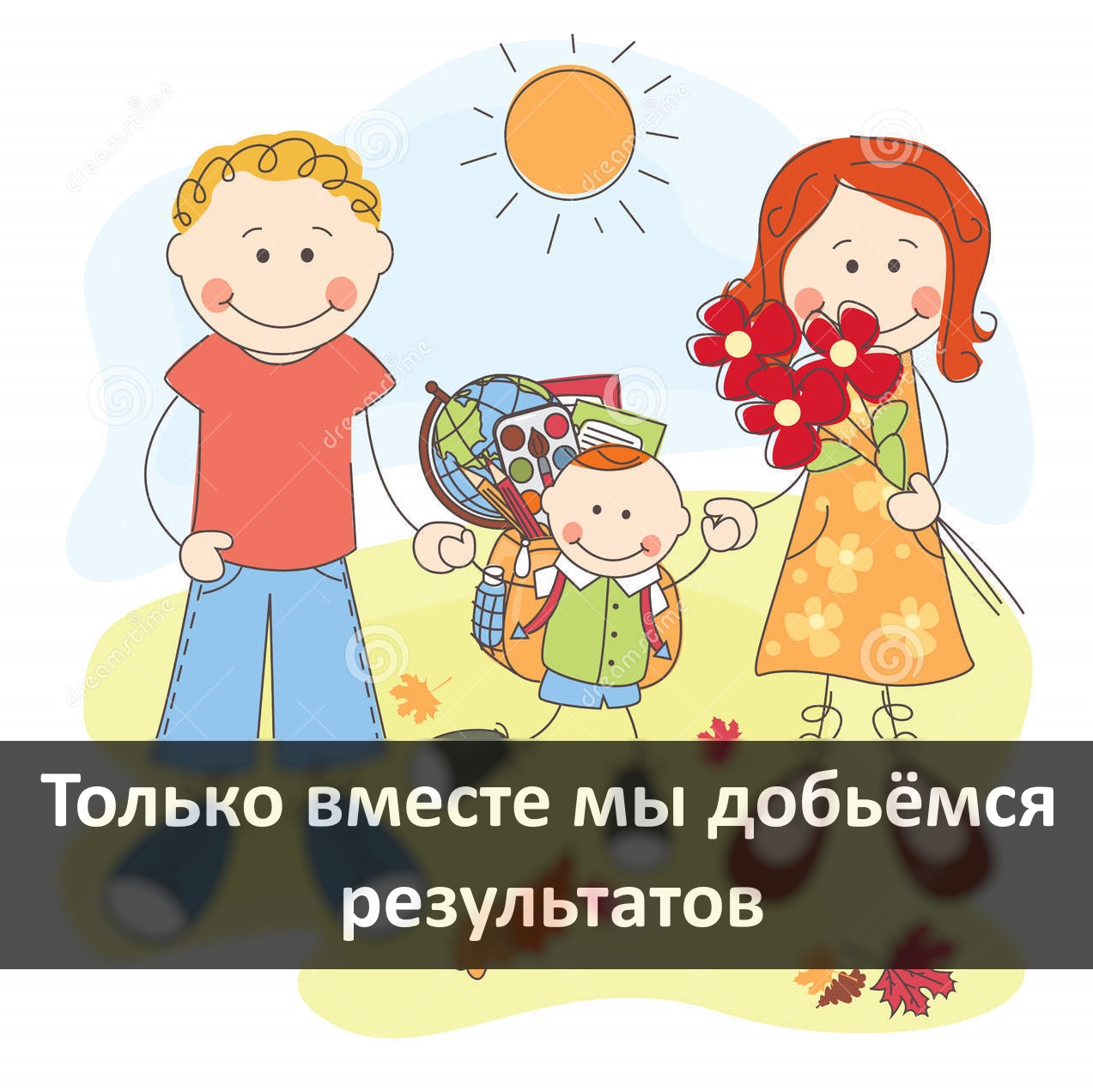 Итак,
1.Станьте инициаторами позитивных отношений со школой.
2.Ставьте перед ребенком посильные учебные задачи. Интересуйтесь конкретными результатами школьника  в динамике за  определенный период. Анализируйте тенденции.
3.Сообщайте школе о других - внешкольных достижениях и победах  ученика.
4.Наблюдайте за процессом обучения школьника  позитивно, поощряйте  его за успехи.
5.Проявляйте заинтересованность в  совместном успехе, помогайте ребенку, конструктивно поддерживайте в трудные моменты.